Argumentación
Electivo lenguaje
Ruta
01.
03.
Saludo y bienvenida
Profundizacion
02.
04.
Recordar
Ejercitación
Objetivos
01.
Comprender el concepto de argumentación
02.
Reconocer los tipos de argumentación
Actividad
Lengua y literatura
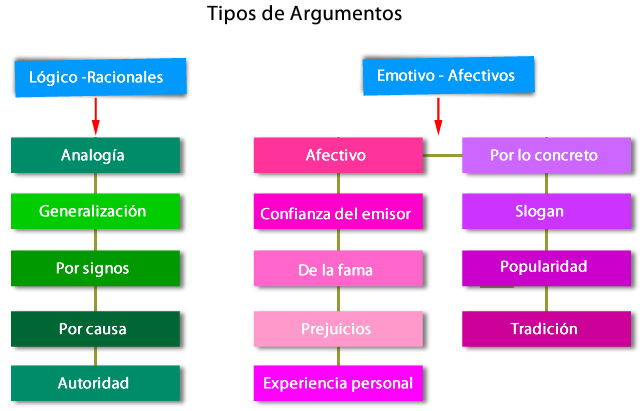 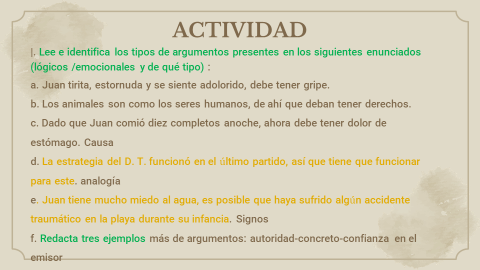 ACTIVIDAD
Redacta tres ejemplos más de argumentos: autoridad-concreto-confianza en el emisor (UNO DE CADA UNO)
En forma grupal o individual 
-No enviar aún por correo se indicará modo y fecha de envió .
¿Qué aprendí hoy?